“Developing Defensive Skills and Defensive Situational Play”Presented By: Terry L. Christensen
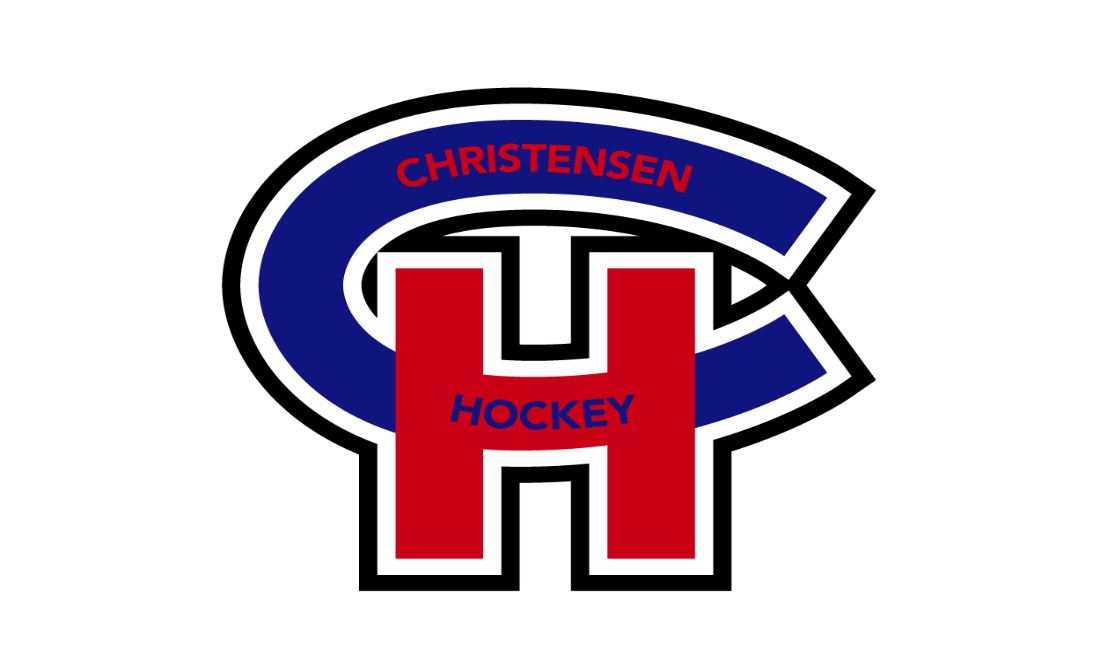 “All Team Members Can Contribute to Team Defense”
One area of the game that “ALL PLAYERS” can contribute to is Team Defense.  The ultimate compliment that a Hockey Player can give to his Teammates is to take pride in his abilities to limit the opposing teams scoring chances against!  “The Team” that buys into the hard work, discipline, and physical sacrifice that it takes as a group, regardless of what offensive role you might have on the Team, is the Team that has the best chance to win on a consistent basis!
Developing Defensive Skills
Skating Skills
Body Checking Skills
Understanding the Ice Surface Defensively
Read and React Skills
Communication Skills
Skating Skills That Each Player Needs
Proper Posture: Upper Body / Lower Body
Inside Edge and Outside Edge Control
Starting and Stopping
Lateral Mobility
Glide Turns / Skating or Cross Over Turns
Pivots: Side Pivots, Forward to Backward, Backward to Forward
Skating Drills That Prepare the Hockey Player to Play Team Defense
Drill #1: Edge Control: Emphasize Proper Posture at ALL Times! 
Skate the Full Length of the Ice using the Right Inside Edge Only
Skate the Full Length of the Ice using the Left Inside Edge Only
Skate the Full Length of the Ice using the Right Skate Inside and Outside Edge
Skate the Full Length of the Ice using the Left Skate Inside and Outside Edge
“Please Note That These Drills Should be Done Skating Both Forward and Backwards.”
Skating Drills That Prepare the Hockey Player to Play Team Defense
Drill #2: Backward Side Pivot Drill the Full Length of the Ice
Drill #3: Side Cross Under Start, Backward Stop, Forward Start
1 Rep = Left Side Backward Start, V Stop, Forward Start, Side Stop, Right Side Backward Start, V Stop, Forward Start, Side Stop.  X 2
Drill #4: Transition Skating, Forward to Backward, Backward to Forward using the Face-off Circles at One End of the Ice Surface
Drill #5: Gap Up, Forward to Backward Skating Drill using the Face-off Circle
Skating Drills That Prepare the Hockey Player to Play Team Defense
Drill #6: Quick Feet, Half Face-off Circle, Forward to Backward Skating, Backward Skating to Forward Skating
No Checking
Checking: How to give a Body Check and how to Receive a Body Check
Drill #7: Quick Feet, Forward to Backward, Figure “8’s”, Heals to the Sidewall, Shoulders, Head, and Chest Face the Coach.  1 Rep = 20 Seconds
Body Checking Skills
Player Must Have The Proper Posture
Player Must Have The Proper Body Alignment and Position in relation to the Opponent
Player Must Develop the Ability to have an Active Stick.  “Stick to Puck, Body to Body”
In Confined Space, Player Must be on the Defensive Side at ALL Times and Control the Opponents Hips and or Lower Body.  Again, Stick to Puck, Body to Body.  Do Not Check the Opponent High Above the Waist.  Especially from Behind!! 
Player MUST Understand the PURPOSE of Body Checking is to Separate the Opponent From the Puck or if Back Checking, Eliminate the Opponent From Being an Offensive Option
Drills to Teach Body Checking
Drill #1: No Puck, Hit the “Triangle”, Separate the Opponent from Control of his Hands.  Drill is done along the Boards.
Drill #2: Opponent has a Puck, Hit the “Triangle”, Separate the Opponent from the Puck and Control of his Hands.  Drill is done along the Boards.
Drill #3: Skate the Face-off Circle, Forward, Open Ice Contact at the Hash Marks.  Skate Backwards, Pivot, Skate Forward, Open Ice Contact at the Other Hash Marks.  Drill should not be done at Full Speed.  The Purpose of the Drill is to Teach how to “Give and Receive the Check”.
Drill #4: Confined Space, Defensive Corner Player Containment.  1 Player tries to “Escape” and the Defensive Player tries to “Contain” the Opponent.
Drill #5: 1x1 in Confined Space.  Offensive Player has the Puck, with his Back to the Defender.  Defensive Player tries to Separate the Opponent from the Puck but MUST always be on the Defensive Side.  Defensive Player Must have “Split Vision”!  Stick to Puck, Body to Body.  Control the Hips!
Understanding the Ice Surface Defensively“Defensive Center Lane of the Ice Surface”
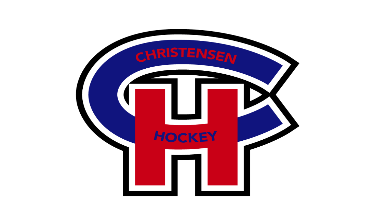 Understanding the Ice Surface Defensively“Danger Zones at Each Blue Line”
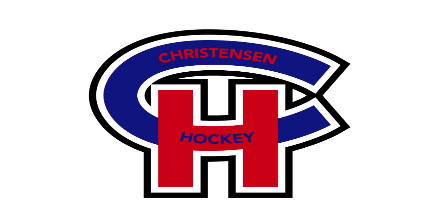 Understanding the Ice Surface DefensivelyCritical Scoring Area “The House”
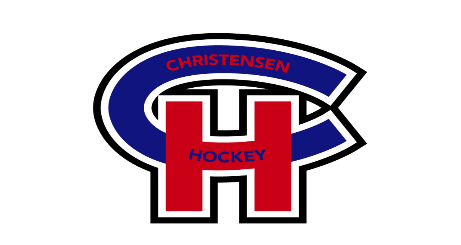 The House
The House
Defensive Zone Reads
Influence
Hit Zone
Support Zone
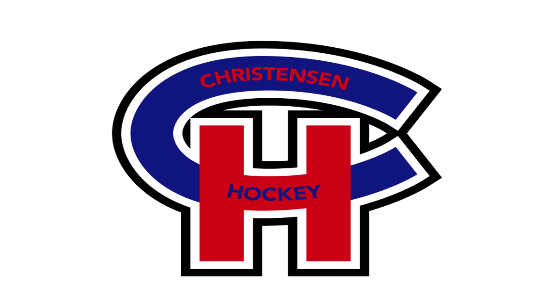 Hold & Support
Weak Side
Reading the Offensive Attack and Preparing to Defend
Team Defense Starts With Hard Working Disciplined Positional Play in Both the Offensive Zone and the Neutral Zone.  Good Positional Play will make the Opponent “Predictable” and Always Give Your Team an Optimal Opportunity to Successfully Transition from Offense to Defensive Team Play.
Some Basic Rules:
Your Defenseman should Position Themselves at Least 3-5 Feet Inside the Offensive Blue Line.  This will ensure a Good Gap and as well, help the Defense when or if you allow them to Pinch on the Forecheck.  
If the Weak Side Defenseman or Defenseman Positioned in the Middle of the Blue Line see’s his Partner Pinch Down to Support the Forecheck, he need’s to be Prepared to “Hinge Back” Off of the Blue Line to Protect Against Chips off of the Side Boards etc.  This will help him win the Race for Loose Pucks and Protect the Middle of the Ice.
As a Rule, the Defenseman Should “NEVER PINCH” unless he is 100% sure that there is a Forward in Good High Offensive Zone Position to Fill his Position or the Opponent has all of their Forwards Down Low.
Reading the Offensive Attack and Preparing to Defend
When the Situation is such, where Both Defensemen Release the Offensive Blue Line to Defend, “They Should BE CONFIDENT” in Their Skating Abilities!  Don’t Release too Early and when doing so, make your first movement is to the Middle of the Ice.  This will encourage the Opponent to Attack the Outside lane of the Ice and make the Opponent more Predictable.
If Both Defensemen Release the Blue Line Versus the Opponents Breakout, the 1st Forward Back Checking should put Back Pressure on the Opponents Puck Carrier on the Offensive Side of the Red Line.  This will Allow the Strong Side Defensive Defenseman to Contest the Play Early which should result in a Loose Puck or Turn Over.  During this Situation, it is Very Important that the Weak Side Defensive Partner Protect the Middle Lane of the Ice Surface.
If the 1st Back Checker is not able to put Back Pressure on the Puck Carrier, as the Opponents Approach the Defensive Blue Line, the Defensemen must Communicate to the Back Checker which of the Opponents Offensive Forwards to Cover.  This will Eliminate any Confusion and all of the Defensive Players will understand what their Individual Responsibilities are when Defending the Attack.
It is Imperative that your 2nd and 3rd Forwards Back Checking to the Defensive Zone, do not let the Opponents Offensive Defensemen Beat Them Up The Ice.  In Today’s game, Almost All Teams have Their Defensemen Joining the Offensive Attack in Hopes of Creating Offensive Opportunities.
Teaching Situational Defensive 1 on 1 Play
1 on 1 Situations, Defending the Rush Attack:
The Defensive Player Must Establish the Proper Body Alignment and Gap Control
When Releasing the Offensive Blue Line, the Player Should Fold to the Middle, Inside the Face-off Dot and then Establish Proper Body Alignment and Gap Control.  The Defender who is Confident and has Established Good Body Alignment and Gap Control will Force the Offensive Player to Make a Play Prior to the Defensive Blue Line. 
The Defender Should Read Which Way the Offensive Opponent Shoots, Right or Left and Play the Situation Accordingly..  Establish “Good” Body Position and when Possible, Influence the Play.  Always keep the Attacking Forward to the Outside Lane and “Prevent Cutbacks to the House”. 
The Opponents Speed and Skills as well as the Gap Control and Body Alignment of the Defender will Determine Whether you Pivot and Separate the Opponent From The Puck or if the Defender simply Plays Inside the Defensive Ally and Waits for the Opponent to try and Penetrate this Area
Defending Player Must Develop “Split Vision”, Stick to Puck and Body to Body, without Getting Beat!
1 on 1 Situation Drills
Drill #1:  1 on 1 Short / 1 on 1 Long
Drill #2: 1 on 1 Around the Cone, Tire, or Glove etc.  This Develops Good lateral Mobility and the Ability to Angle, Gap Up, and Re-Establish Body Alignment.
Drill #3: Quick Feet 1 on 1 with Second Effort Coverage at Net Front.
Drill #4: 1 on 1 Versus the Weak Side Defenseman.  Game Situation Drill.  Develops Good Angling Skills.  Must make sure there are no “Cut Backs” by the Offensive Player at the Defensive Blue Line.
Drill #5: 3 Spot or 5 Spot 1 on 1 Drill.  Offensive Player can not Attack until the Defensive Player Stops in Front of Him.
Drill #1: Bylsma, Straight Back One on One: Short / Long
Objective: This Drill will Teach The Defenseman How to Play a Straight 1 on 1 Situation

Organization: On the Short Side:  Green Forward has a puck on his stick and is positioned on the outside of the Face Off Dot as seen on the Diagram.  The Defenseman is positioned on the Blue Line just inside the Face Off Dot as seen in the Diagram.

On the Long Side:  Red Forward has a puck on his stick and is positioned on the Blue Line as seen in the Diagram.  The Defenseman is positioned just inside the face Off Dot as seen in the Diagram.

When the Coach Blows the Whistle, the Offensive Players attack the Defenseman 1 on 1

Key Elements: Body Alignment, Gap Control, Active Stick, Finish ALL Checks
Drill #2: 1 on 1 Around the Tire with a Second Effort Coverage
Objective: Develop Quick Feet and the Defenseman’s Ability to "Re-Gap Up" to the Forward in a 1 on 1 Situation.

Organization: Drill Setup:  Half of the Forwards are in one Corner and the other half are in the diagonal opposite Corner.  The Defensemen are in the Neutral Zone.  The Drill begins with the Defenseman on his Stomach at the Face-off Dot Facing the Blue Line, and The Forwards in the Opposite Corners with a Puck on their Stick.  On the Coaches whistle, the Forwards skate down the Ice, staying wide until they reach the Red Line.  At the same time, the Defensemen get up and Skate Backwards around the Tire and then use their lateral backward Skating Abilities to "Gap Up" and establish good body position on the Forward trying to attack the net.  The Forward, once he reaches the Red Line can now cut to the middle of the Ice and try to beat the Defender and score.  It is imperative that the Defenseman use good Hockey Sense when making a decision of when to "Pivot" to forward Skating if necessary.  After the First Pass, the Forward tries to get open to receive a "Second Effort Pass" from the Coach.  The D must Defend!

Key Elements: Backward Skating, Angling Skills, Forward to Backward Pivot Skills, Forwards Protect the Puck, Forwards Drive the Net and Shoot, Defensemen Finish ALL Checks
Drill #3: 1 on 1 Quick Feet with a 2nd  Effort 1 on 1 Net Front Coverage
Objective:  Develop your Defenseman's Quickness and Backward Skating Speed.  Develop the Forwards Ability to Drive to the Net with the Puck.

Organization:    Half the Forwards are in Each Opposite Corner with the First Player in each Line with a Puck on their Stick.  Defensemen that are going to defend are located on the inside Face-off Hash Marks,  with the other Defensemen who are not going, on the Face-off Dot.  On the Coaches Whistle, the Forward with the Puck on his Stick and the Defender start going down the Ice reach the Red Line at Full Speed.  The Forwards must stay wide until they reach the Red Line.  The Defenders must Skate Backwards in a Straight Line until they Reach the Red Line.  Once the Forwards and the Defender reach the Red Line, the Forward tries to attack the net and get the best possible shot and the Defender tries to establish good Defensive Positioning and force a poor angle shot or prevent a shot.  After the first shot, the Forward Battles to get open in the Slot Area in front of the Net and the Defender establishes Net Front Coverage 1 on 1.  This is a SECOND EFFORT DRILL! 

Key Elements: Develop Foot Speed Skating Backwards, Develop Forwards Ability to Protect the Puck, Backward to Forward Pivot Skills, 1 on 1 Net Front Coverage Skills, Forwards Offensive Skills: Shooting and the Ability to get open for a Second Shot on Net
Drill #4: 1 on 1 Against the Weak Side Defenseman
Objective: Teach the Weak Side Defenseman how to release the Offensive Blue Line to Defend 1 on 1 against the Forward on the "Far Side“

Organization: Drill begins with the Forwards in opposite Corners and the Defenseman, half at each end, positioned on the Weak Side of the Blue Line.  On the Coaches Whistle, the Forward in each Corner, works a give and go pass with the Coach.  When the Coach returns the pass to the Forward, the Defenseman can release the Weak Side of the Blue Line Skating Forward and Defend 1 on 1 against the Forward as illustrated.  If the Defender is fast enough he can pivot front to Backward Skating but if he is playing against a Forward who has good speed, the defender must keep Skating Forward, take a good angle to the Forward, prevent any type of "Cut Back", and force a poor angle Shot.  The Forward must protect the Puck at ALL TIMES and develop the best scoring chance possible!

Key Elements: How to take a good angle to the Puck Carrier, How to teach the Weak Side Defender to Establish Good Gap Control and Body Position, Teach the Defender how to separate the Forward from the Puck, Forward must protect the Puck at ALL TIMES, Defenders must Finish All Checks
Drill #5: Panther 3 Spot or 5 Spot 1 on 1's
Objective: Stick to Puck, Body to Body.  Establish Good Gap Control and Body Alignment.

Organization:  This Drill can be done at both ends of the Ice and at the same time.  The same Defenseman will play 5 consecutive 1 on 1's.  The Defender Skates Forward to the Offensive Player and Stops.  Once the Defenseman Stops, this is the time when the Forward can attack 1 on 1.  As illustrated, this is done down low first out of each corner and then their are 3 consecutive 1 on 1's from out high. 

Key Elements: Defense learn to have an Active Stick in the Corners,  Defense Influence the Play with Body Alignment and Stick Position, Gap Control, In Tight Checking…. Defense MUST Keep their Hands Down and Control the Offensive Players Hips and Lower Body.  Good Conditioning Drill for the Defensemen!
Teaching Situational Defensive 2 on 2 Play
2 on 2 Situations, Defending the Rush Attack
Proper Gap and Body Alignment and How to Establish it
      a)  After making the Breakout Pass, don’t be lazy, move your feet and Gap Up with the Forwards
      b)  Make sure your Defenseman have “Active Feet” in the Neutral Zone.  Don’t get caught Flat Footed
      c)  When do your Defenseman release the Offensive Blue Line to Defend?  What are there Individual Responsibilities?  Strong Side / Weak Side     
      d)  If the Opponent does not stretch a Forward in the Neutral Zone, gap should be good enough so your Defenseman Defend the Red Line
2.   “Communication” will be a “Key Factor” in the success of Defending the 2 on 2 Rush Attack
Teaching Defensive Situation 2 on 2 Play
2 on 2 Situations, Defending the Rush Attack
3.   Read what type of “Back Pressure can be established on the Opponents Puck Carrier on the Offensive Side of the Blue Line.  This will determine whether or not The Puck Side Defenseman can stand up the Rush Attack.
4.   How do you Defend against the Offensive Players who Cross in the Neutral Zone?
5.   How do you Defend against Offensive Players who cross at the defensive Blue Line or just inside it?
2 on 2 Situation Drills
Drill #1: 2 on 2 Start with a Shot from the Point, Re-Gap to the Forwards on a Double Whistle 
Drill #2:  Breakout 2 on 2, Forwards Counter in the N-Zone with 2 Defensemen and Attack the 2 Defensemen that made the Original Breakout Pass. 
Drill #3: 2 on 2 Continuous, Back Check to the House
Drill #4: 2 on 2 Short / 2 on 2 Long  Half Ice Drill
Drill #5: 2 on 2 Defend the Rush with a Net Front Coverage after the Rush Attack Shot.  Next Defensemen up will shoot the Puck from the Point on the Coaches Whistle.
Drill #1: 2 on 2 Shot From the Point, Re-Gap on a Double Whistle
Objective:  Teach the Defensemen how to establish Good Gap Control and Body Position when Defending a 2 on 2. Defensemen MUST Communicate.

Organization: The Drill begins with Pass #1 to the Strong Side Defenseman.  He makes a Pass #2 to his Partner who Shoots at the Net with a Purpose.  After the Shot, The Forwards receive a Breakout Pass from the Coach and Attack the Defenders 2 on 2.  To make the Drill more difficult than a straight 2 on 2 attack, the Coach can Blow a Double Whistle which will have the Forwards Pass the Puck back to the Breakout Pass Coach at which time, they Counter back and receive another Pass from the Coach.  When this happens, the Defensemen must Re-Gap, Re-establish Body Position, and Communicate who has the Forward Puck Carrier and who has the Forward without the Puck.

Key Elements: Shoot from the Point with a Purpose, Strong Side Defender versus Weak Side Defender Responsibilities, Communication Skills, Gap Control / Defensive Body Position, Finish Checks / Intensity
Drill #2: Breakout 2 on 2, Forwards Counter in the N-Zone, Bk 2 on 2
Objective:  After the Breakout Pass, the Defensemen MUST Gap Up and Prepare to Defend 2 on 2. 

Organization:  Drill begins with the Defenseman making a Breakout Pass to the Forward who makes a Pass to the Forward Supporting the Breakout.  After this, the Forwards Counter with (2) Defenseman in the Neutral Zone and Attack the Defensemen who Broke them out.  The Forwards must try to Isolate 1 Defender and create a 2 on 1 while the Defending Defencemen Communicate and prevent this from happening.
After the Defensemen in the Neutral Zone make the Counter Pass to the Forwards, they take their Ice Back, Skating over the Blue Line and then Pivot to Backward Skating with one Defender Pivoting to Forward Skating, Retrieves a Puck and makes a Breakout Pass to one of the Green Forwards who Counter in the N-Zone.

Key Elements:  1st Breakout Pass, Breakout Support by Forward, N-Zone Counters, Forwards Positioning, Defensive Gap Control, Communication Between Defensive Partners
Drill #3: 2 on 2 Continuous Back Check to the House
Objective:  Create a game Like 2 on 2 Situation. Forwards must Attack 2 on 2 with Back Pressure, Quick Breakout Passes when Loose Puck Situations in the Defensive Zone are won by the Defenders.

Organization:  Drill starts with (2) Green Players attacking the Defense 2 on 2.  (2) Red Player's back Check to the House.  The Original 2 on 2 continues until the Forwards Score or the Defenders create a Turnover.  If the Defensemen create the Turnover, they quickly pass the Puck to one of the Red Back Checking Forwards who attack (2) new Defensemen in the Neutral Zone.  When this happens, (2) Green Forwards Back Check to the House and the Flow Defensive Drill Continues up and down the Ice.

Key Elements:  Intensity Both Offensively and Defensively, Defense, Defend the Blue Line (Good Gap), Quick Transition Pass to Back Checking Forwards
Drill #4: (1), 2 on 2 Short, (2), 2 on 2 Long Re-Gap
Objective:  Defend (1) Short 2 on 2 Down Low in the Defensive Zone and after this,  Defense Gap Up and Defend (2nd)  2 on 2 Long.

Organization:  2 on 2 Short / 2 on 2 Long is a Half Ice Drill that can be done at each end of the Ice Surface.  Forwards are located in each Corner.  On the Coaches Command, the Forward makes a Corner to Corner Pass and they attack the Net for a Shot.  1 Defenseman has the Forward who made the Pass and 1 Defenseman defends the Forward who received the Pass.  They have to attack the Net quickly.  After this, each Forward Skates up to the Red Line and receives a Pass from the Coach and attacks the Defensemen 2 on 2 Long.

Key Elements:  Defend 1 on 1 out of the Corner, Defend 1 on 1 at Net Front after a Corner to Corner Pass, Forwards Attack Quickly and try to Create a 2 on 1 Down Low after a Corner to Corner Pass, Forwards Re-Gap in the Neutral Zone for Transition, Defense Re-Gap to Defend on the Long 2 on 2
Drill #5: 2 on 2 Defend the Rush Attack with a Second Effort Net Front Coverage
Objective: Defend the Rush 2 on 2, After the First Shot, Box Out Attacking Forwards from the Net Front 2 on 2 when the Opponent Shoots from the Point.

Organization: The Drill Starts with a Pass from the Corner to the Strong Side Point who Passes to his Partner.  At this time, the Partner Shoots the Puck with the Strong Side Green Forward Screening the Goalie and the Weak Side Green Forward in a Rebound Lane.  After this the Green Forwards Breakout and attack the Defensemen who shot the Puck 2 on 2.  Once the Green Forwards enter the Zone at the far end, 2 new Defensemen Position themselves on the Blue Line with a Puck and after the Green Forwards get a shot on net, they try to get good Positioning in Front of the Net and one of the Defenseman on the Blue Line takes a Shot.  The Defending Defensemen in Front of the Net must try to Box the Out the Green Forwards to make it possible for the Goaltender to make the Save!  Defense must Play Aggressive at the Net Front without taking a Penalty!

Key Elements:  Defend a 2 on 2 Rush with Good Gap Control and Body Alignment, Forwards try to Isolate 1 Defenseman on the Rush Attack, Defense must Shoot the Puck from the Point with a Purpose, Net Front Coverage Defenders MUST be Physical without taking a Penalty!
Teaching Defensive Situation 2 on 1 Play
2 on 1 Situations, Defending the Rush Attack and Defending in Confined Space in the Defensive Zone
What are the Objectives When Defending the Full Ice Attack?
Try to Influence the Offensive Attack by using Good Gap Control, Body Position, and Stick Position
Always “BE PATIENT” and try to Create a Poor Angle Shot Against
The Closer the Offensive Attacker’s get to the Net, The Goalie should Communicate when you can Release the Puck Carrier to the Goaltender.  The Defenseman MUST PROTECT THE WEAKSIDE.  The Timing of this Play is Critical.  If the Defenseman Releases the Puck Carrier too early, he will give up a great scoring chance against.  However, if the Defenseman is too close to the Puck Carrier, the Pass to the Weak Side Offensive Player will become available which should result in a Goal Against.
Good Positional Play and Communication between the Goalie and Defender should create a 2 on 2.  2 Offensive Players versus 1 Defenseman and 1 Goalie
2 on 1 Situation Drills
Drill #1: Start the Drill with a Shot from the Point.  Strong Side Forward (F1) Screen, Weak Side Forward (F2) in a Rebound Lane.  After the Shot, F1 Receives a Breakout Pass and along with (F2) Attack Defenseman who Shot the Puck 2 on 1
Drill #2: Breakout 2 on 1 Continuous with a Neutral Zone Counter.  After the Neutral Zone Counter, the Forwards Attack the Defenseman who gave them the Breakout Pass 2 on 1.
Drill #3: Hamilton 2 on 1 Continuous
Drill #4: 2 on 1 Short out of the Corner, 2 on 1 Long from the Red Line
Drill #5: 1 on 1 into 2 on 1 with a Back Checker.  Communication between the Defenseman and the back Checker is very important in this Drill!
Drill #1: 2 on 1 Straight Down after a Shot on Net
Objective:  Create a 2 on 1 that allows the Defense to work on Proper Gap Control, Body and Stick Position. Communication Skills between the Goalie and Defenseman.

Organization:  The Drill begins with a Pass to the Defenseman who Shoots on Net.  After the Shot, the Coach Makes a Breakout Pass to the Forwards who Attack the Defenseman 2 on 1.

Key Elements: Shot From the Point Must Hit the Net.  Strong Side Forward Screen the Goalie, Weak Side Forward in a Rebound Lane.  When does the Defender Release the Shooter to the Goalie?  Communication Between the Goalie and Defenseman!
Drill #2: Breakout 2 on 1 with a Neutral Zone Counter, Continuous
Objective:  Good Breakout Pass From the Defenseman to Forward, Puck Movement between Forwards, Good passing Exchange Between the N-Zone Counter Def., 2 on 1 Offensive Attacks, Defending 2 on 1, Talk between Goalie and Defenseman.

Organization:   This a Continuous Drill that begins with a Breakout Pass from the Defenseman who will after a Neutral Zone Counter at the Far Blue Line, Defend a 2 on 1.  There should be a minimum of 5-6 Passes in this Drill.  After the Defenseman makes a Counter Pass to the Forwards, he then takes back his Ice over the Blue Line and then, at this time, goes back and makes a Breakout Pass to the Red Forwards who Breakout and Counter with a Defenseman at the Far Blue Line and come back and Attack the Breakout Defenseman 2 on 1.  This is a Continuous Flow Drill that Emphasizes Quick Puck Movement, Skating, Defensive 2 on 1 Tactics.  

Key Elements:    Passing and Receiving, Good Gap Control Offensively and Defensively, Attack with Speed, Defense Prevent the Back Door Play, Goalie Communication with Defenseman.
Drill #3: Hamilton 2 on 1 Continuous
Objective:  Breakouts, Defense Gapping Up with the Breakout to Prepare to Defend 2 on 1, and Teach Offensive and Defensive Concepts 2 on 1

Organization:  The Drill begins with Green Forward #1 Skating Cross Ice and Receiving a Pass from the Defenseman #1.  F #1 Passes the Puck Back to D #1 and takes a Skating Angle below the Dot and than Cuts up Ice and Receives another Pass from D #1.  During all of this Green Forward #2 times his movement and joins F #1 to Attack Defenseman #2 2 on 1.  After D #1 makes the Breakout Pass he Gaps up to the Offensive Forwards and Stops on the Far Blue Line.  After the Offensive Green Forwards get a Shot on Net, the Red Forwards Execute the Same Movement and Attack D #1 2 on 1 down the Ice and the Defenseman who made the Breakout Pass to the Red Forwards, Gaps up with the Offensive Red Forwards until he gets to the Far Blue Line.

Key Elements:  Breakouts "First Pass“, Creating a Good Passing Angle for the Defenseman, Defensemen Move Your Feet and Gap Up with the Breakout, Forwards Create a Good Shot on Net, Defensemen Force a Poor Angle Shot
Drill #4: 2 on 1 Short Out of the Corner / 2 on 1 Long From The Red Line
Objective:  Defend Down Low 2 on 1 and Then, Defend 2 on 1 Long from the Red Line 

Organization:  The Drill begins with a "Small  Area" 2 on 1 Attack to the Net.  After the Green Forwards Shoot, they Skate as fast as they can out to the Red Line and Stop Facing the Coach.  At this time, the Coach makes a Pass to one of the Green Forwards and they Attack the Defenseman with a Long 2 on 1.  It is Imperative that the Drill is done at Full Speed. 

Key Elements:  Full Speed Drill to Assimilate a Game Situation, Use the Goalie to Defend 2 on 1 and Protect the Back Door Play, Forwards Must Gap up to the Coach Quickly to Receive a Pass to Start the 2 on 1 Long, Defenseman must move their Feet to Gap Up to the 2 on 1 Long
Drill #5: 1 on 1 Into 2 on 1 with a Back Checker
Objective:  Create a Game Like 1 on 1, 2 on 1, or 2 on 2 Situation

Organization:  The Drill Starts with a 1 on 1 the Full Length of the Ice.  After the Forward Shoots the Puck, the Blue Defenseman Jumps up the Ice and Joins the Blue Forward to Create a 2 on 1.  The Red Forward, after he Shoots the Puck, Back Checks to try and establish a Defensive Back Checking Position on the Offensive Player without the Puck.  This is a Continuous Drill that requires second effort, intensity, and communication.

Key Elements:  Communication Between the Back Checker and the Defenseman, Read and React Skills Defensively, Read and React Skills Offensively, Work Ethic / Intensity / Commitment to Team Defense
Teaching Defensive Situation 3 on 2 Play
When the 3 on 2 Attack begins, read the location of all 3 Offensive Players.  If the Offense has a “Trailing Player” prior to the Attack Reaching the Red Line, Defenseman Should Play the Situation like a 2 on 2 with a Tight Gap.  
When the 3 Offensive Player’s Break Out, and if your Team has a “High Forward” in the Offensive Zone, and the Puck is being Carried up an Outside Lane with Back Pressure coming from your High Forward, the Strong Side Defenseman should try to pinch the Offensive Forward off of the Puck at or near the Red Line.  It is very important that the Defenseman Finish his Check and the Back Checking Forward Along with the Weak Side Defenseman “Win the Race for Loose Pucks” and at ALL Times Communicate and be in Good Defensive Position.
If the Opponent has a “Clear” 3 on 2, Encourage the Puck Carrier to enter the Zone Using an Outside Lane.  Defenders must Play Inside the Face Off Circles and Encourage a Poor Angle Shot.  Once the Offensive Player’s enter the Zone, the Defensemen must Communicate and know which Defender has the 2 on 1 and which Defender has the 1 on 1 or Responsibility for the Weak Side of the Defensive Zone.
Teaching Defensive Situation 3 on 2 Play
Once the Puck is Deeper than the Top of the Circles, the Strong Side Defenseman tries to Influence the Play with Good Body Position and an Active Stick.  If the Opponent has their Center Forward Drive the Middle Lane, the Strong Side Defenseman must play this Situation like a 2 on 1 and get help from the Goaltender.  If the Weak Side Forward Trails the Attack and there is no back Checker to Pick him up, The Weak Side Defenseman must have an Active Stick and Position his Body in a way where the Offensive Player does not get a Good Shot on Net.  
Again the Objective is to try and Force a Poor Angle Shot and “Buy Time” for one of your Forwards to recover to the Defensive Zone to “Help Prevent a Goal Scoring Chance Against or “Prevent Rebound Scoring Chances Against”.
3 on 2 Situation Drills
Drill #1: 3 on 2 Start with a Shot From the Point.  After the Shot, receive a Pass from the Coach and Attack the Defensemen who Shot the Puck.
Drill #2:  5 Shot, Defense Gap Up, 3 on 2
Drill #3:  Breakout 5 on 2, Counter, Attack 3 on 2 with Offensive Defensemen.  When the Coach Blow’s the Whistle, make a Pass back to the Breakout Defensemen, Counter and Attack 3 on 2 with the (2) Offensive Defensemen Joining the Attack.
Drill #4:  Breakout 5 on 2 from Defensive Zone Positioning
Drill #5:  5 on 2 Attacks after a Turnover is Created in the Neutral Zone
Drill #1: B-O 3 on 2 After a Shot on Net
Objective:  Offensive Forward Positioning on a Point Shot.  Breakout and 3 on 2 Attack.  Defensive Read and React 2 Defenders Versus 3 For.

Organization:  The Drill Starts with the Coach making a Pass to the Defenseman who makes a Pass to his Defensive Partner who Shoots the Puck on Net.  While this is happening, their should be a Strong Side Forward in Front of the Net Screening the Goalie, the Weak Side Forward is in a Rebound Lane and also, providing a Hard Pass Option to the Shooting Defenseman on the Weak Side, and their should always be a "3rd Forward High".  After the Defenseman Shoots, the Coach makes a Pass to "F3" who comes down low for the Breakout Pass.  "F2 Wing" sets up for the Breakout on the Boards, and "F1 Wing" sets up for the Breakout as well.  If necessary, "F1" will Skate Across the Ice to Support the Breakout.  
When Defending the Defensemen are facing the Attack, the should "Play Inside The Face-off Dots" and try to Force a Bad Angle Shot.  Communication is the Key.  "Who has the 2 on 1 and who has the 1 on 1.

Key Elements:  Forwards Offensive Zone Positioning, Shot from the Point.  Breakout, Defensive Gap 3 on 2, Communication, Forwards Fill 3 lanes on the Attack
Drill #2: 5 Shot, Gap Up 3 on 2 Afterwards
Objective:  Multiple Shots for the Goalies, Breakouts, Defense must work on their Defensive Gap, Forwards work on Odd Man 3 on 2 Attacks.

Organization:  This Drill is a good shooting and 3 on 2 tactics Drill.  The Defensemen are at one end and the Forwards are at the other.  On the Coaches Whistle, F1 Attacks the Net, Shoots, and gets a puck and prepares to pass the puck Corner to Corner to F2.  After this F2 Skates Across the High Slot, Shoots, and skates to the other side of the Net.  F3 now skates to the High Slot Area and Receives a Pass from F2 and Shoots.  At the same time and while this is all taking place, at the other end, the Defencemen, Receive a Pass from the Coach, Pass the Puck D to D.  After each Defenseman has Shot the Puck, they "Gap Up" and prepare to Defend a 3 on 2 Attack.  After all 3 Forwards have shot a puck, they now receive a Breakout Pass and Attack the Defensemen 3 on 2.

Key Elements:  Offensive Zone Shots, Breakouts, Defense Gap Up, Forwards, Odd Man Rush Attacks
Drill #3: Breakout 5 on 2, After the Rush Attack, Counter in the N-Zone and Attack Again
Objective:  B-O's, N-Zone Counter Attacks, Defend 3 on 2, Attacks 3 on 2

Organization:  This Drill begins with a Breakout as seen in the Diagram.  Please Note that the Center Forward MUST stay below the Puck on the Breakout and the Right Wing supporting the Breakout, can come across the Ice Surface to support the Breakout if necessary.  If the opportunity presents itself, the Net Front Defenseman (D2) can jump up with the Attack in the Outside Lane if there is Team Possession of the Puck and he can become an Offensive Option on the Attack.

After the 1st Attack, and on a Whistle, the Coach places a Puck in the N-Zone, the Offensive Defensemen quickly release the Offensive Blue Line and prepare to quickly Pass the Puck to one of the Forwards for a Counter Attack on the Defensive Defensemen.  The Key to the Attack Phase of the Drill is the Forwards must work hard to Gap up to the Offensive Defensemen and as well, the Defensive Defensemen must move their Feet and Re-establish a good Defensive Gap and prepare to Defend the Attack.

Key Elements: 1st Breakout Pass, Defensive Def. Must Identify who has the 2on 1 and who has the 1-1, Offensive Attacks in 3 Lanes, On N-Zone Counters, Strong Side "W" and "C" Must Gap Up to the Puck.  Weak Side "W" can Stretch, Offensively, Weak Side Defense must support the Attack.
Drill #4: Breakout From Def. Zone Positioning.  Attack 5 on 3
Objective:  Walk Through Def. Zone Pos., Breakout 5 on 2 with a Back Checker.  Def. Read Back Pressure on the Puck Carrier.  

Organization:  The Drill begins with a Unit of 5 Players ( 2 Defensemen and LW, C, and RW) in the Defensive Zone and (1) Offensive Player in the Corner with a Puck.  On the Coaches Whistle, the Defensive Unit of (5) gain possession of the Puck and Breakout 5 on 2.  At this time, the Red Offensive Player, will Back Check and try to help the (2) Defenders Defend against the Rush Attack.  If the Back Checker can put "Back Pressure on the Puck Carrier before he gets to the Red Line, the Defensive Defenseman will Stand Up or Body Check the Puck Carrier.  If the Puck Carrier has "Np Back Pressure on the Puck", the Defenders have to Play a 3 on 2 and the Back Checker will attempt to Pick Up 1 of the Open Offensive Players.  It is Imperative that there is "Good Communication" between the Defending Defensemen and the Back Checker.

Key Elements:  Breakout from Defensive Zone Positioning, Out Number the Opponent in the Corner, Breakout Support on the Puck, Defensive Defensemen Read the Rush Attack and Communicate to the Back Checker, Play 3 on 3 Down Low after the Rush Attack.
5 on 2 Attacks after a Turnover is Created in the Neutral Zone
Objective:  Def. Def. Gap Up,  Off. Def. Quickly Transition the Puck to the Off. Fwds After the Turnover.  Defenders give up poor angle 

Organization:   Create the Turn Over, Quick Transition From Defense to Offensive Attack.  Back Check through the Middle, Defend 5 on 3.

Key Elements:  Create the Turn Over, Quick Transition from Defense to Offense, Back Check through the Middle, Communication between the Defensive Defensemen and the Back Checker.